Latvia
Correspondence School of Jelgava Local Municipality
Youth Council
Taking part in Youth Council is voluntary work that takes place after the students own initiative in their free time.
Youth Council Structure: 
One or two representatives from each class
The President of the Youth Council
The Teacher-Coordinator
Youth Council meets together before lessons.If it is necessary the meeting is two times per week and even at holidays.
The Aims of Youth Council
Aligning  the interests of students and administration,
Active involvement in learning,in organizing sports and community work,
Creating a positive learning environment.
The Objectives of Youth Council
To cooperate with the school administration and teachers;
    To represent students` interests to school  administration and teachers;
    To collect proposals and to try to implement them in educational institutions;
    To cooperate with the school district`s self-government,local government and state institutions,as well as with other social organizations;
    To take all possible measures to enhance the popularity of  Correspondence School of Jelgava Local Municipality;
    To organize cultural work at school.
Youth Council Activities
Students are regularly informed about important information or events:
		-school activities,
		-changes in various documents,laws,
		-urgent information.
Promoting and engaging the rest of classmates in after school activities
Excursions and 


                        a trip to ski resort                                                      resort
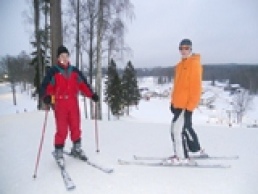 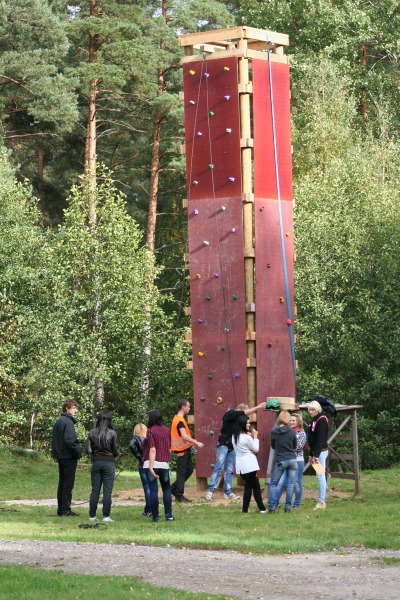 Sports 	competitions
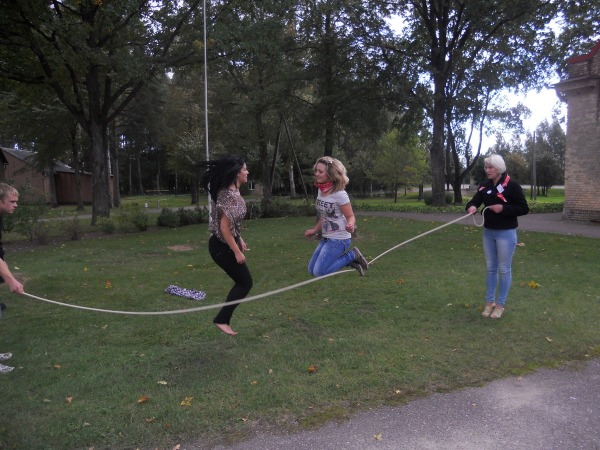 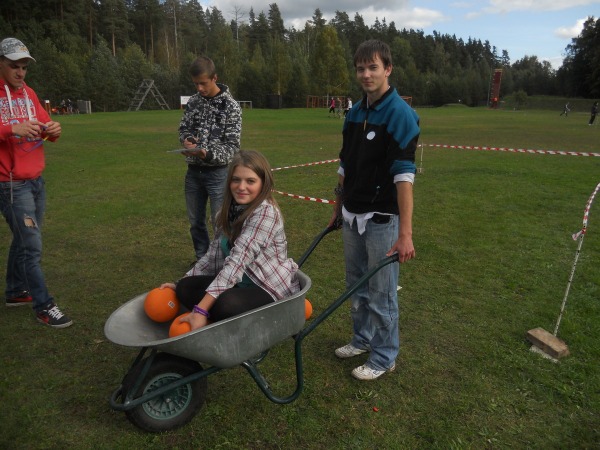 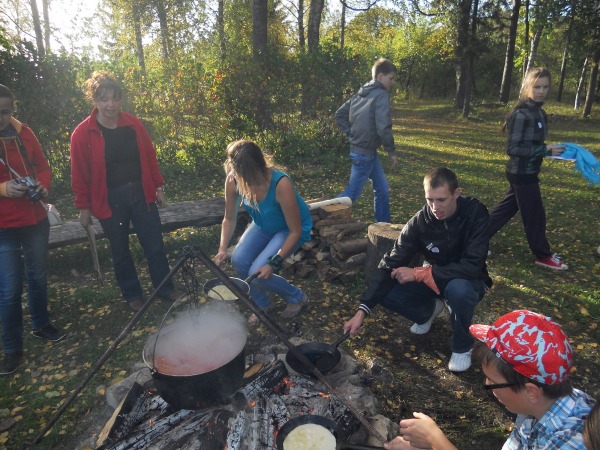 Charity events,
donating clothes to needy area families

Together we have collected 18 big bags (~250 kg) with clothes for kids, youth and adults.
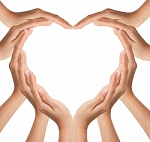 April-goodness month
Local Council donation campaign ‘ Help!’ for children rehabilitation. Youth council`s President has written a poem for this event and it was a present for organizers.
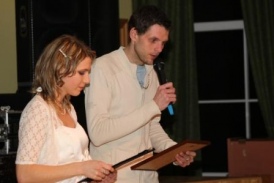 District events and national events
(KNAB „No,corruption!”)







We have created a short video about corrupted policemen, doctors and politicians.
Courses and Seminars 
Business-school training seminar for new businessmen/businesswomen 
Experience sharing workshops with other young people in school self-governments
Doing  the Surveys
For students (taking) nominations
„Teacher who inspires”
„Best Teacher”
Making Videos
Organizing school events
„Teacher`s day” celebration and greetings
      We greeted our teachers with flowers and sweets
2. New Year event
3. Cooperative events with other consultation places like „Maslenica”celebration
New Year event
Popular artist from Latvia  has taken part 
in this event.He studies in
our school and has been seen in a reality show.
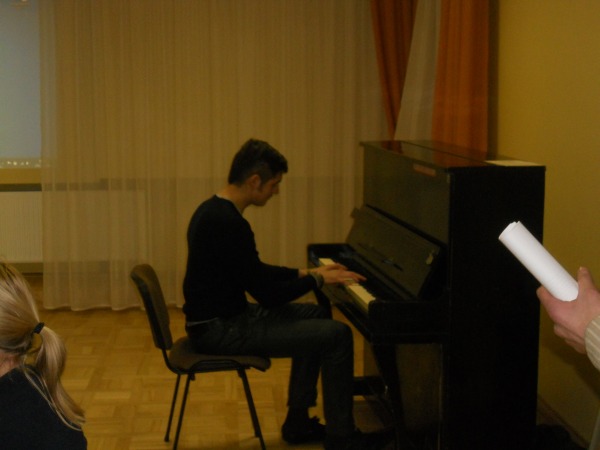 New Year event
We sang KARAOKE together
Watched our made video ‘ The Year of Dragon’ and  horoscopes
Assessed the exhibition of teachers hobbies
Played games
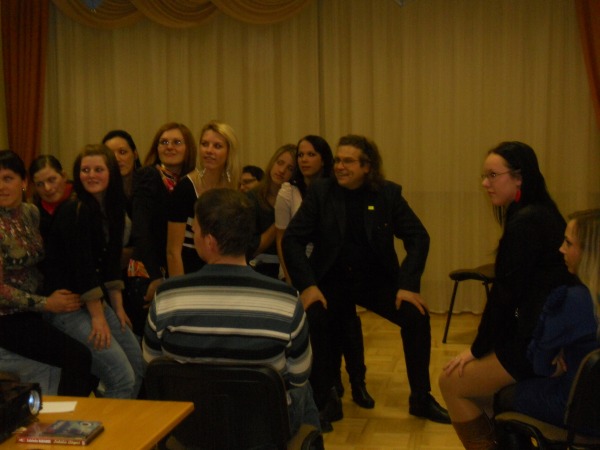 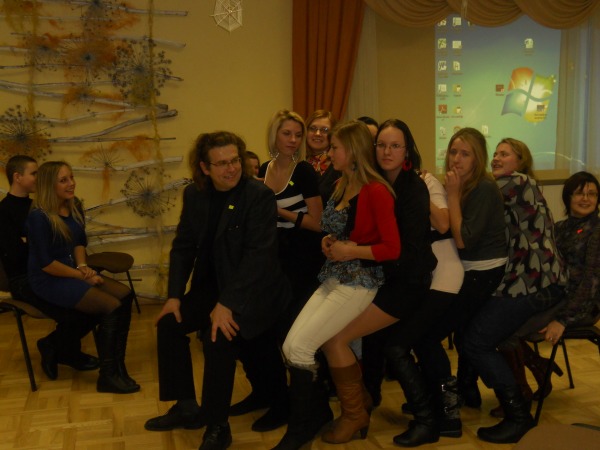 New Year event
Invited the magician-illusionist.
Everybody liked !!!!
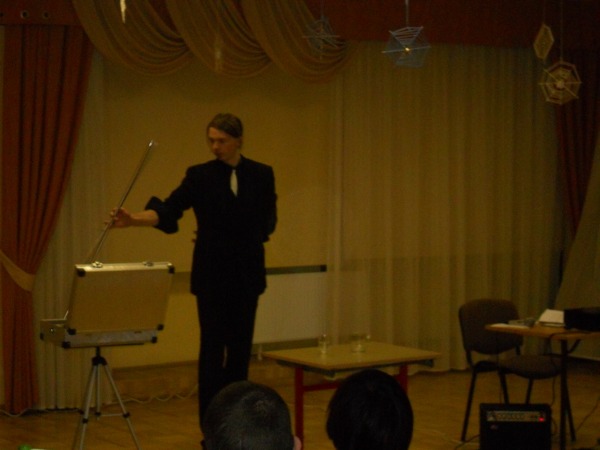 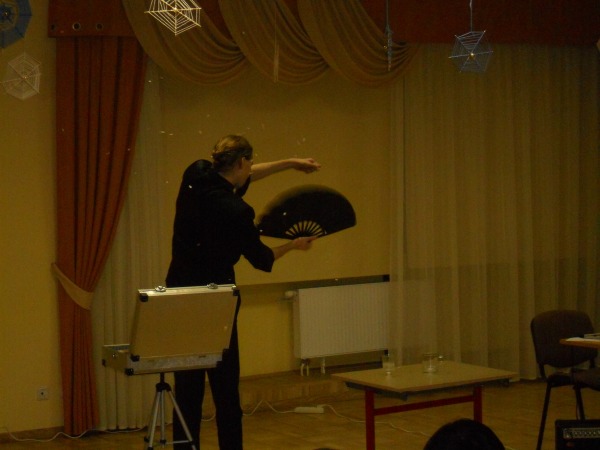 Cooperative events with other consultation places like „Maslenica”celebration  -  Russian traditional 
celebrations.
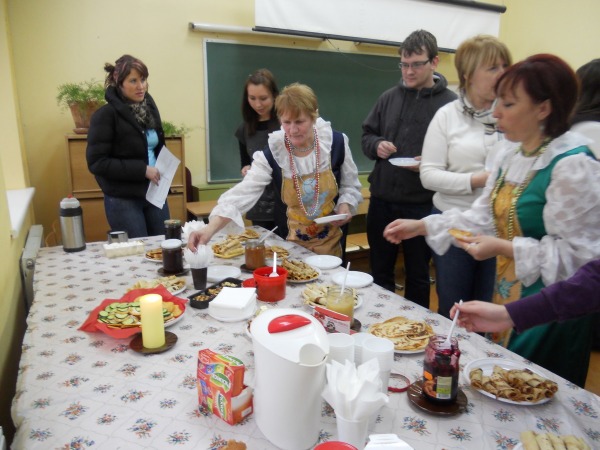 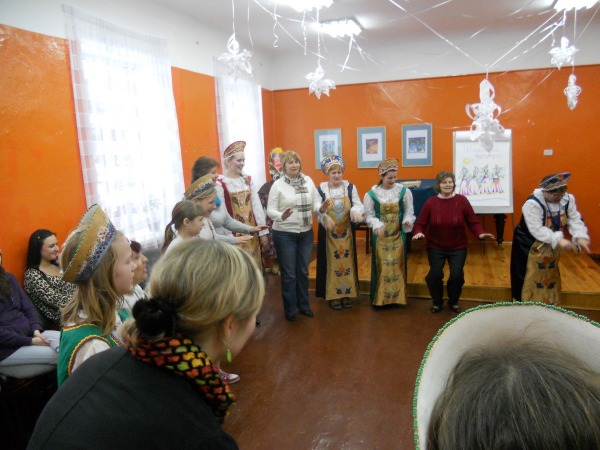 Taking part in Youth Council does not disturb the study process, it stimulates us to be more active in studies.
Thank You for Attention!!!